INTOSAI WGEA PROGRESS REPORT
The 10th INTOSAI KSC MEETING
20 – 22 AUGUST 2018
KAMPALA, UGANDA
[Speaker Notes: Greetings]
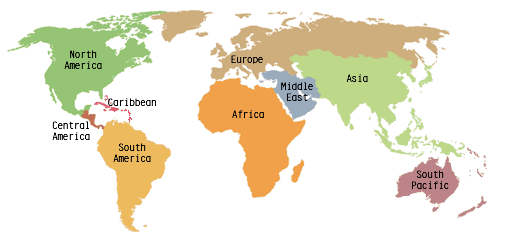 WGEA MEMBERSHIP
77 members

WGEA Sterring Commitee Members (16 members)
	Brazil, Cameroon, Canada, China, Czech Republic, European Court of Auditors (ECA), Estonia, India, Indonesia, Kuwait, Lesotho, Morocco, New Zealand, Pakistan, Philippines, United States

Coordinators of Regional WGEA
ACAG/PASAI: New Zealand
AFROSAI: Cameroon
ARABOSAI: Kuwait
ASOSAI: China
EUROSAI: Estonia
OLACEFS:Brazil
The 10th INTOSAI KSC Meeting, 20 - 22 August 2018, Kampala, Uganda
The 2017 – 2019 Work Plan
www.wgea.org
The 10th INTOSAI KSC Meeting, 20 - 22 August 2018, Kampala, Uganda
MILESTONE
The 10th INTOSAI KSC Meeting, 20 - 22 August 2018, Kampala, Uganda
Goal 1
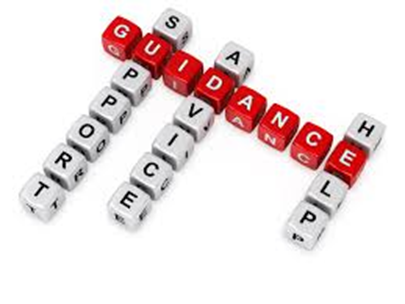 Guidance Materials:
 Climate Change 

 Agriculture and Food Production


 Land Organization and and soil quality management
 

 SDGs – through environmental auditing



Research Papers:
 Visibility of environmental auditing

 Environmental Health


 Waste Water 
 

 Greening Cities
The 10th INTOSAI KSC Meeting, 20 - 22 August 2018, Kampala, Uganda
Goal 2
Encourage regional Cooperative Audits

Encourage other Cooperative Projects in Regional WGEA
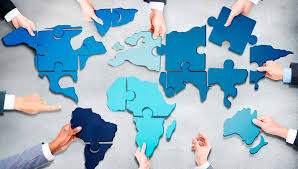 The 10th INTOSAI KSC Meeting, 20 - 22 August 2018, Kampala, Uganda
Assembly Meetings, Regional Annual Meetings

Trainings on Environmental Auditing 

Develop new Training Tools

Publish Greenlines

9th Environmental Survey

Audit report collection
Goal 3
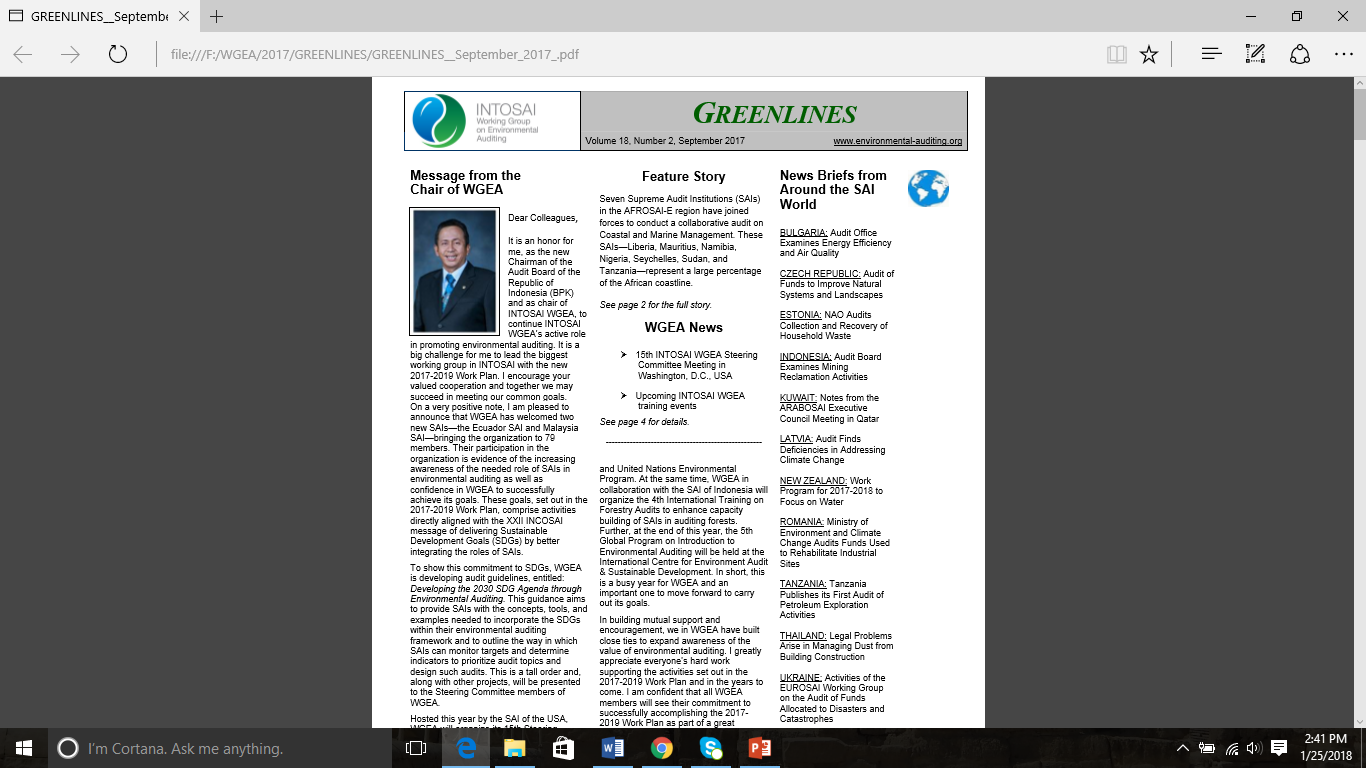 The 10th INTOSAI KSC Meeting, 20 - 22 August 2018, Kampala, Uganda
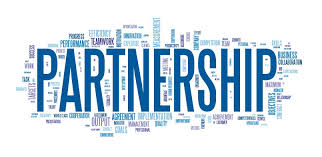 Cooperation with the CBD Secretariat (Convention on Biological Diversity)
Auditing Biodiversity: Guidance for Supreme Audit Institutions 

Continuous cooperation with the UNEP, UNDESA

Establishing new partnerships
Goal 4
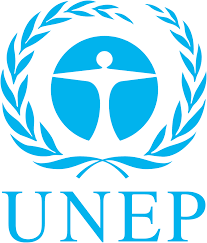 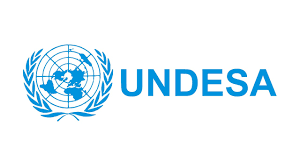 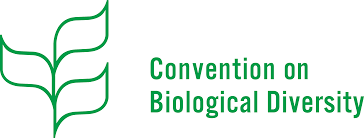 The 10th INTOSAI KSC Meeting, 20 - 22 August 2018, Kampala, Uganda
QA LEVEL
The 10th INTOSAI KSC Meeting, 20 - 22 August 2018, Kampala, Uganda
QA LEVEL
The 10th INTOSAI KSC Meeting, 20 - 22 August 2018, Kampala, Uganda
More information, please click www.wgea.org
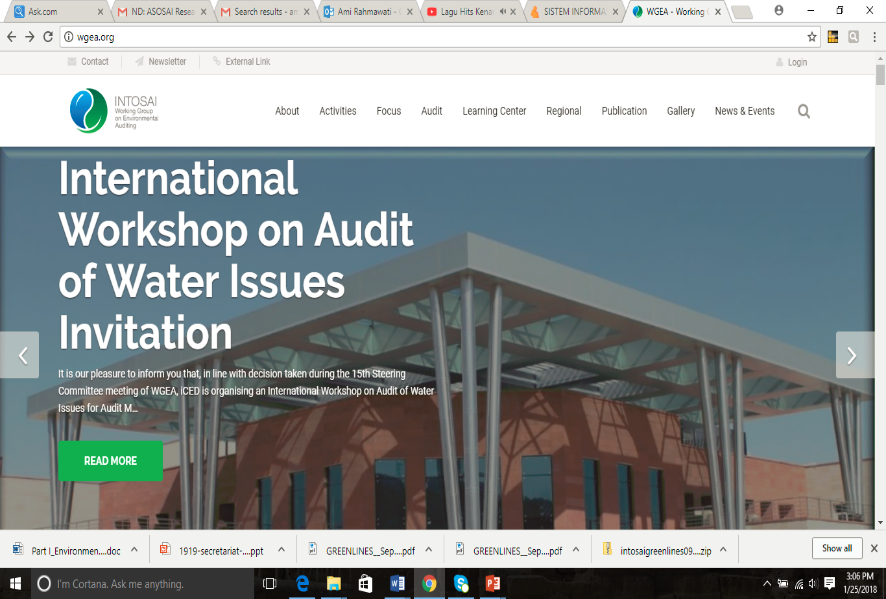 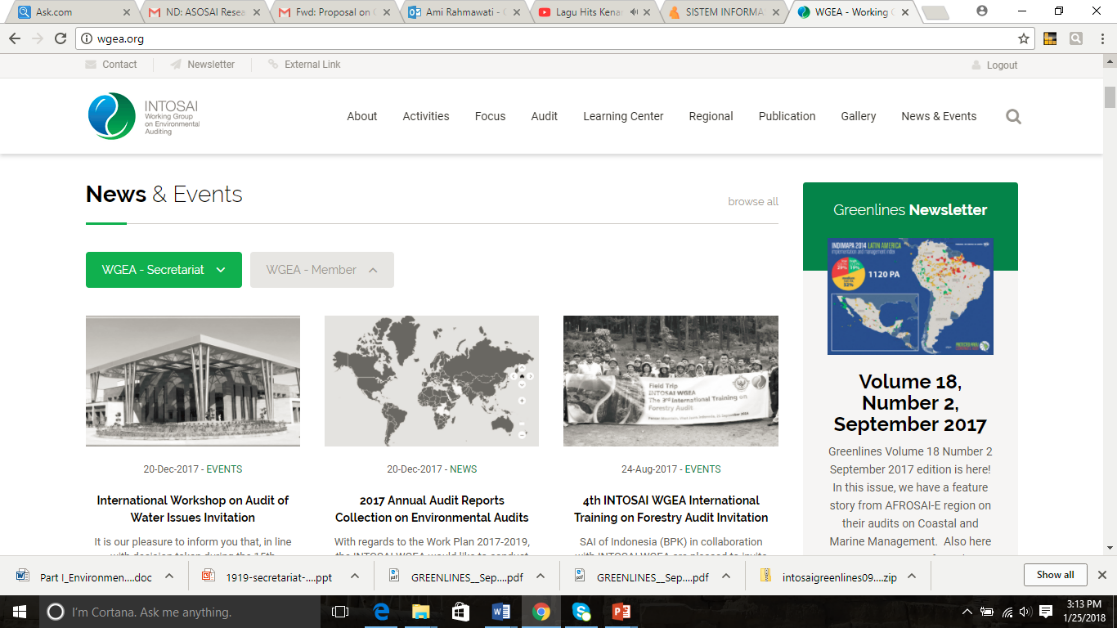 The 10th INTOSAI KSC Meeting, 20 - 22 August 2018, Kampala, Uganda